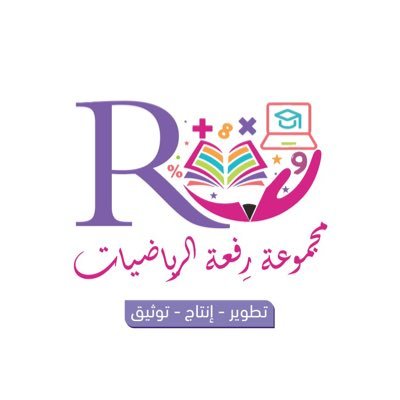 9 - 6
مقارنة الأعداد حتى 100
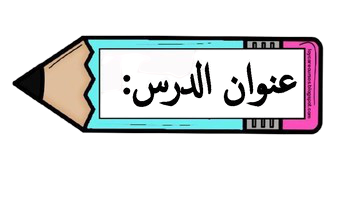 أ.أحـمـد الأحـمـدي  @ahmad9963
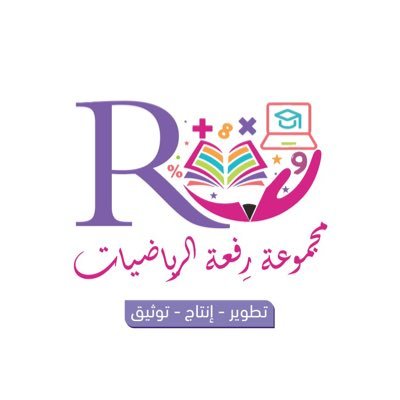 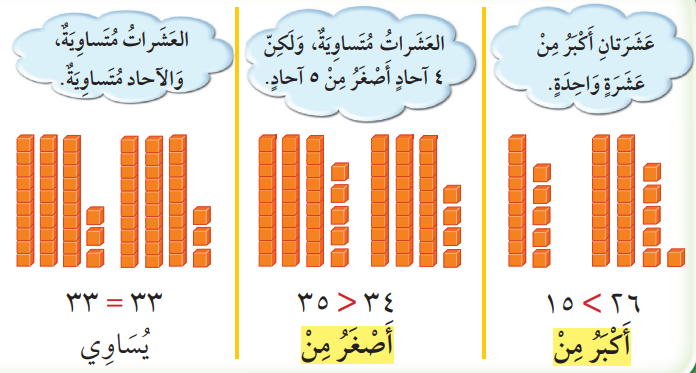 فكرة الدرس

أقارن بين عددين

المفردات
أكبر من <
أصغر من >
أ.أحـمـد الأحـمـدي  @ahmad9963
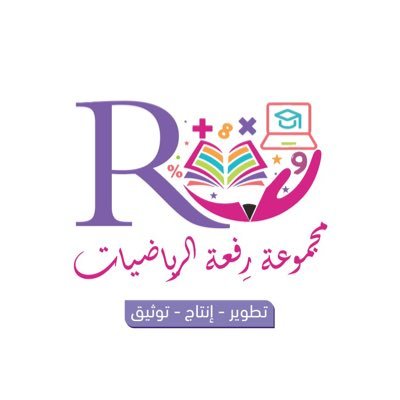 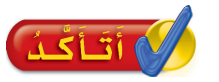 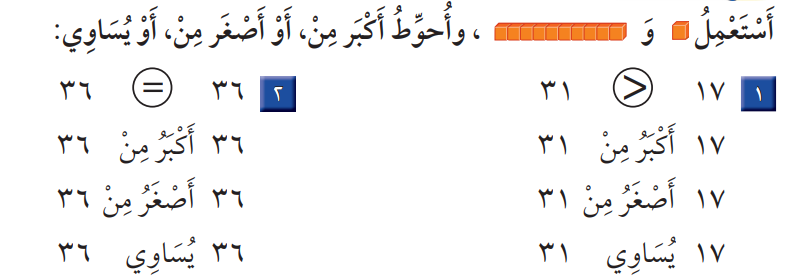 أ.أحـمـد الأحـمـدي  @ahmad9963
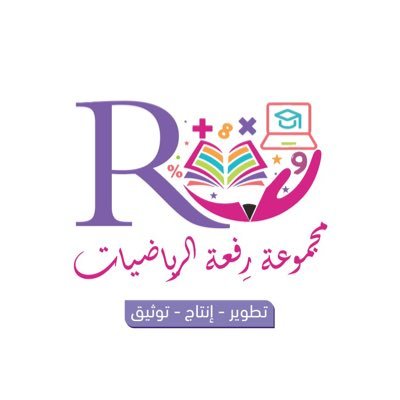 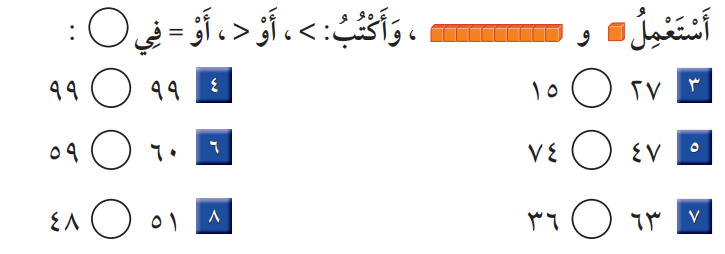 أ.أحـمـد الأحـمـدي  @ahmad9963
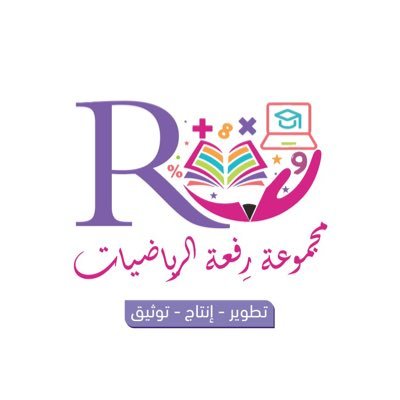 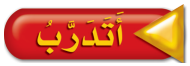 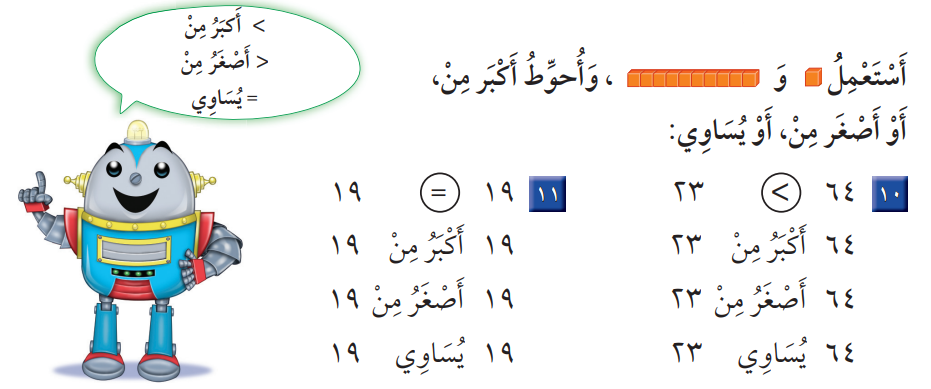 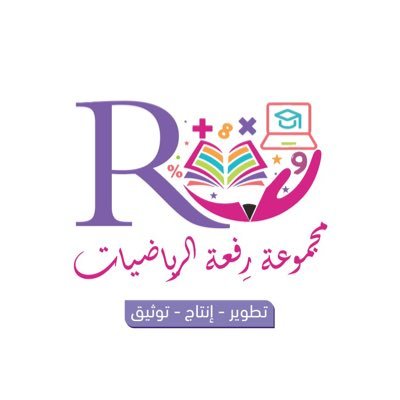 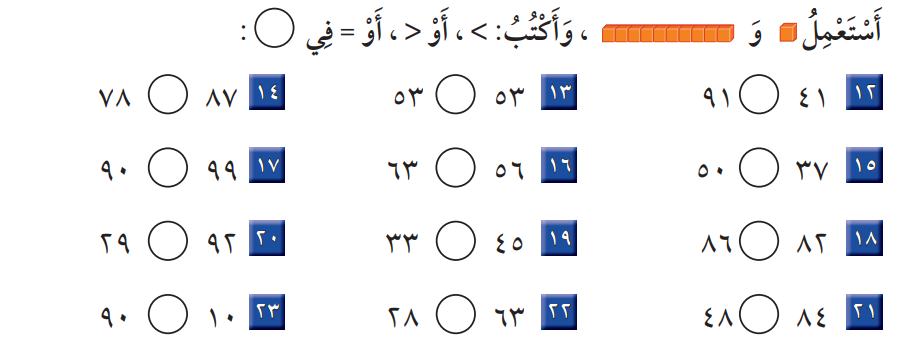 أ.أحـمـد الأحـمـدي  @ahmad9963
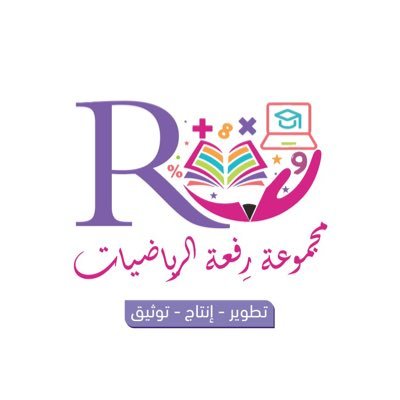 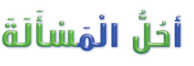 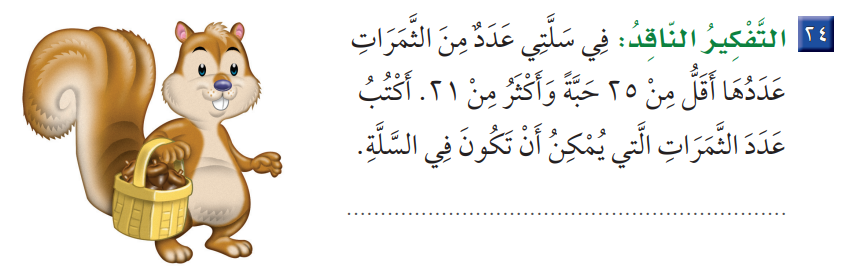 أ.أحـمـد الأحـمـدي  @ahmad9963